ENCUENTRA LA PAREJA
INICIO
SALIR
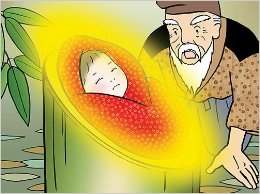 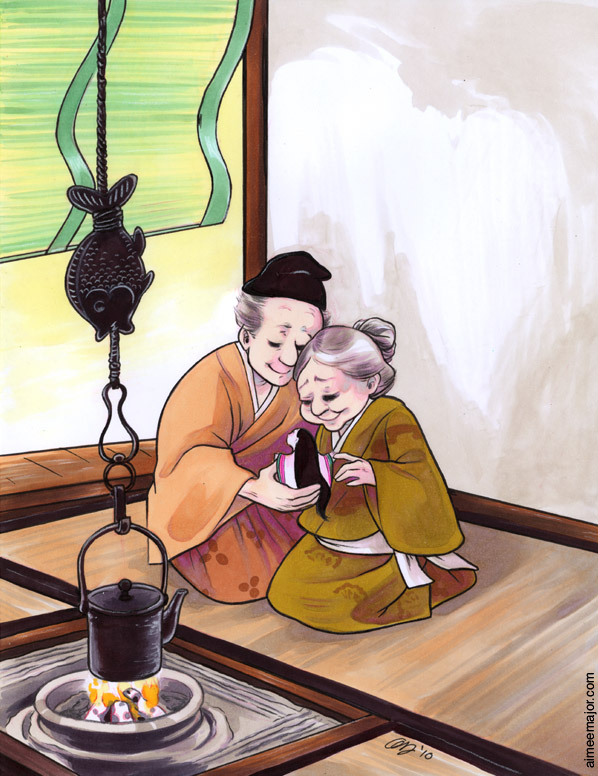 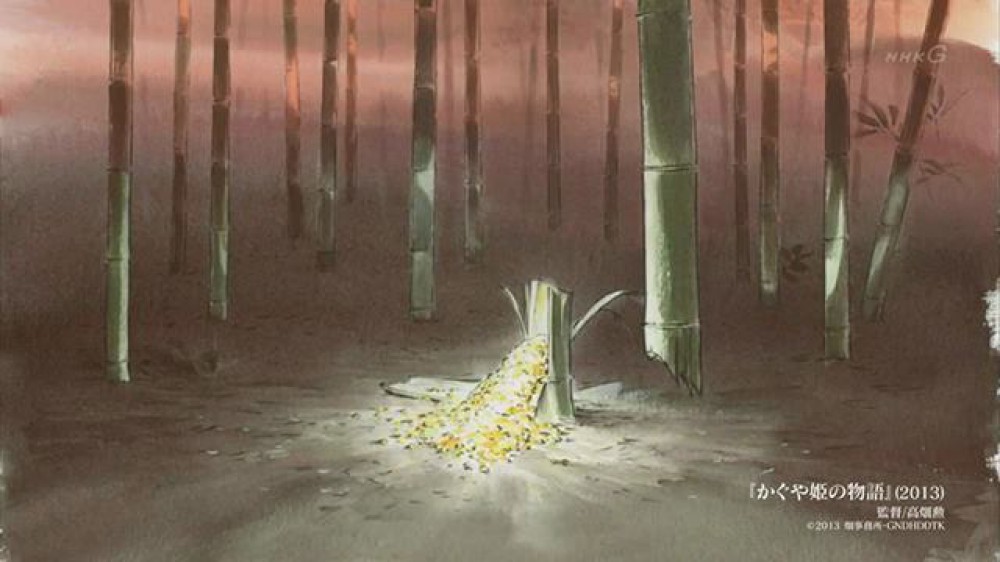 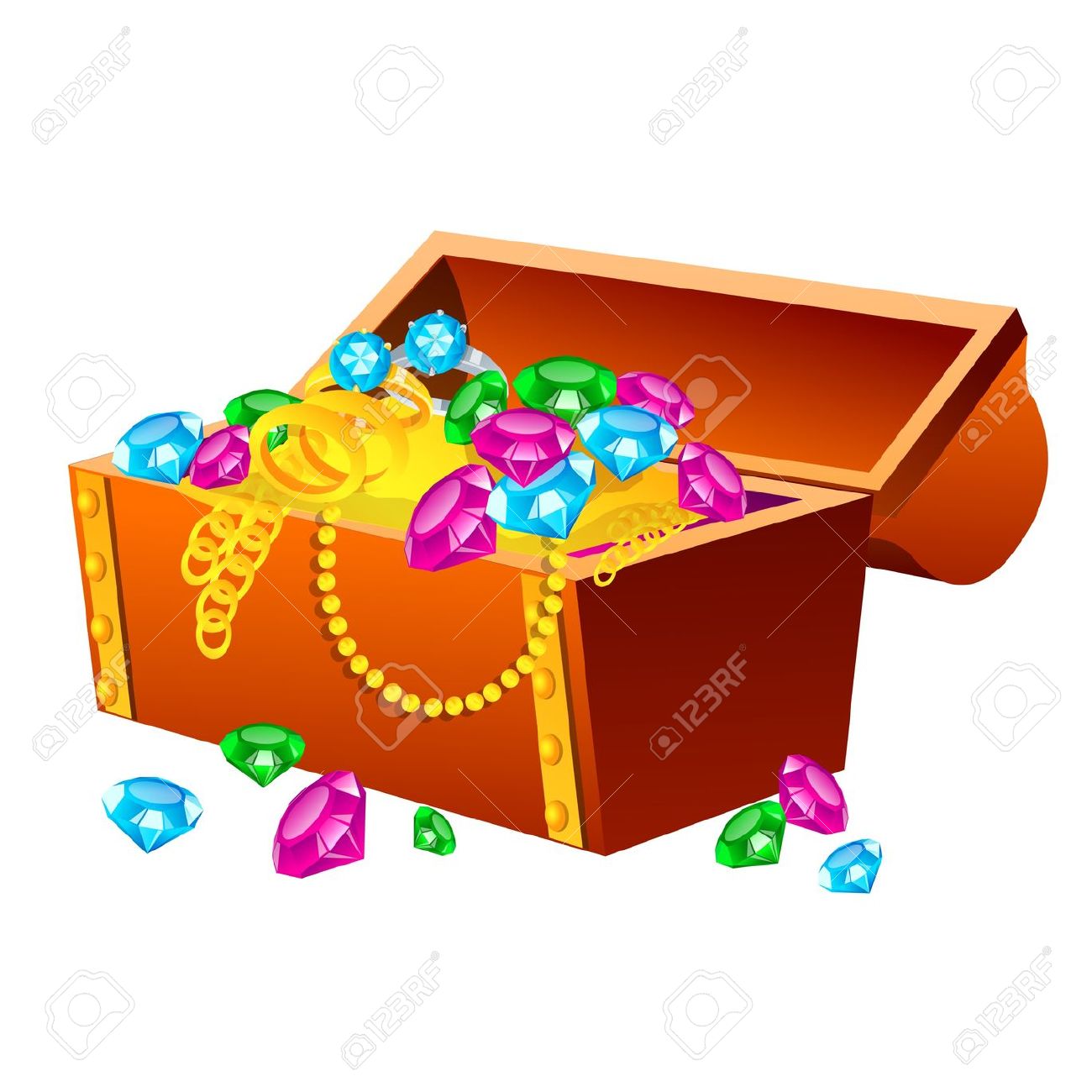 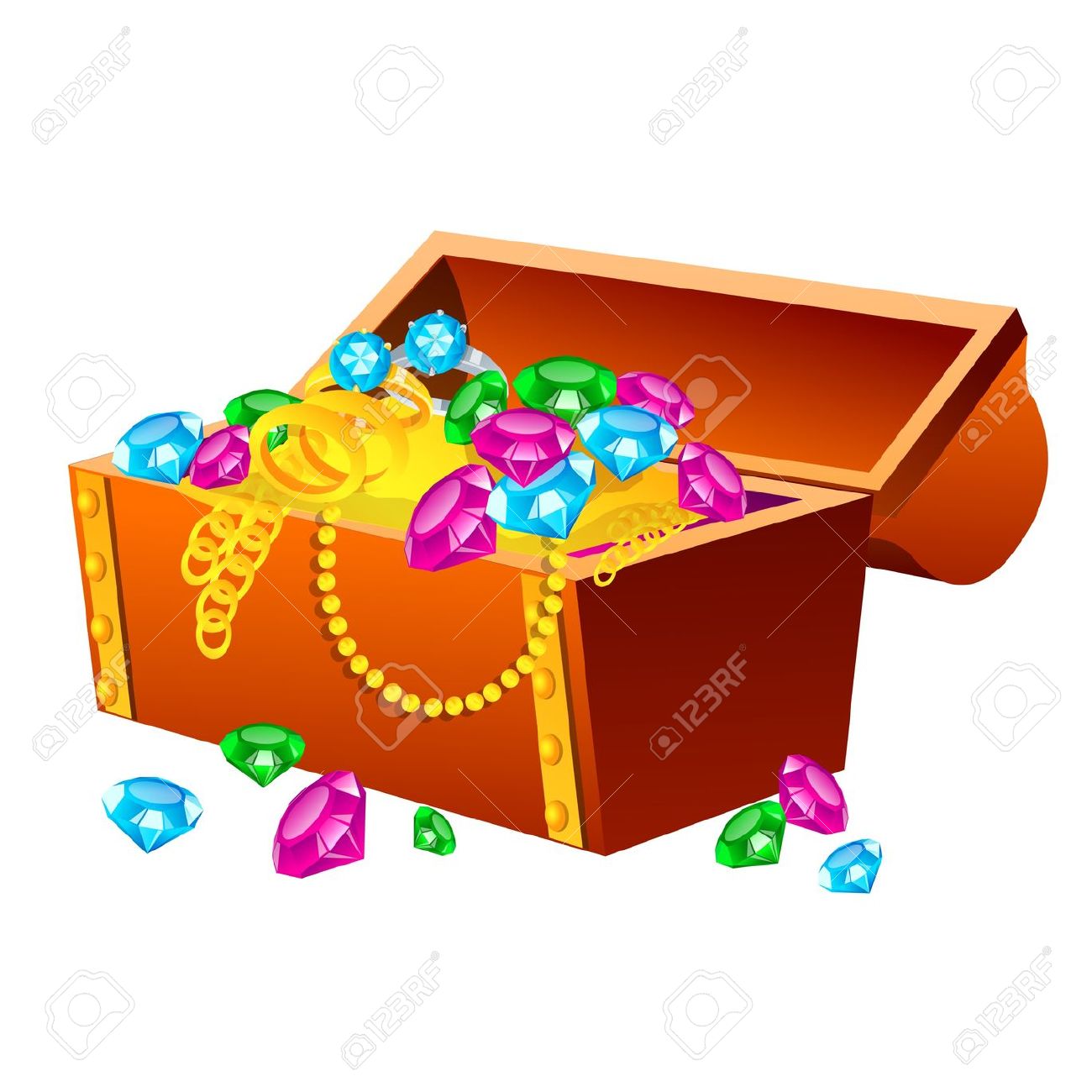 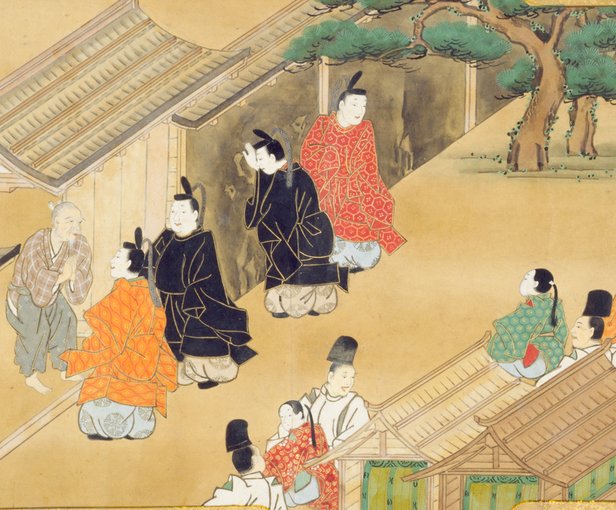 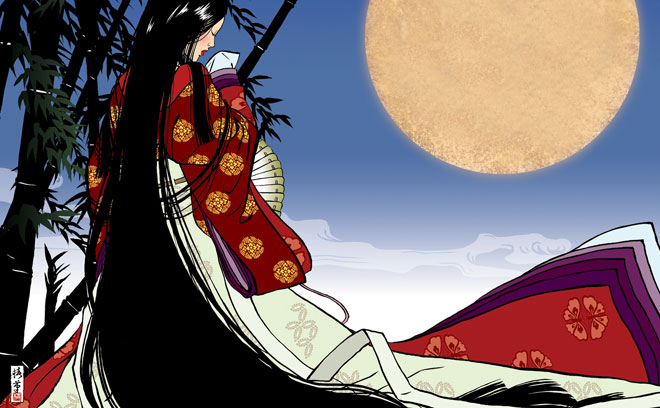 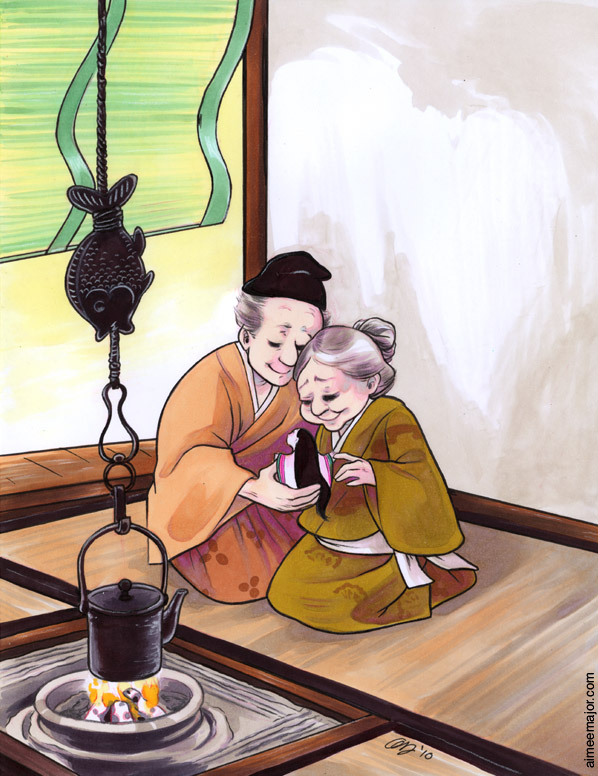 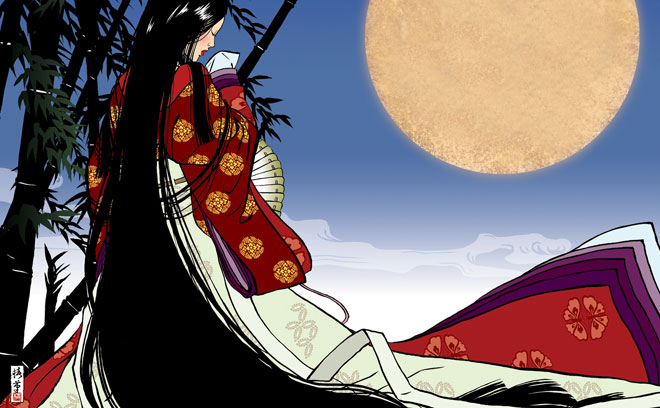 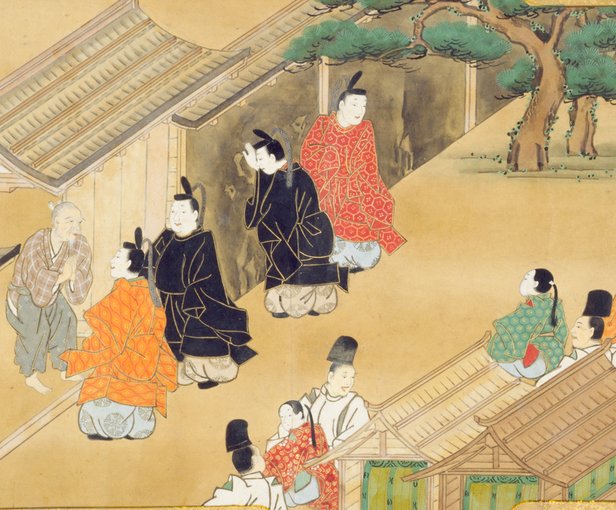 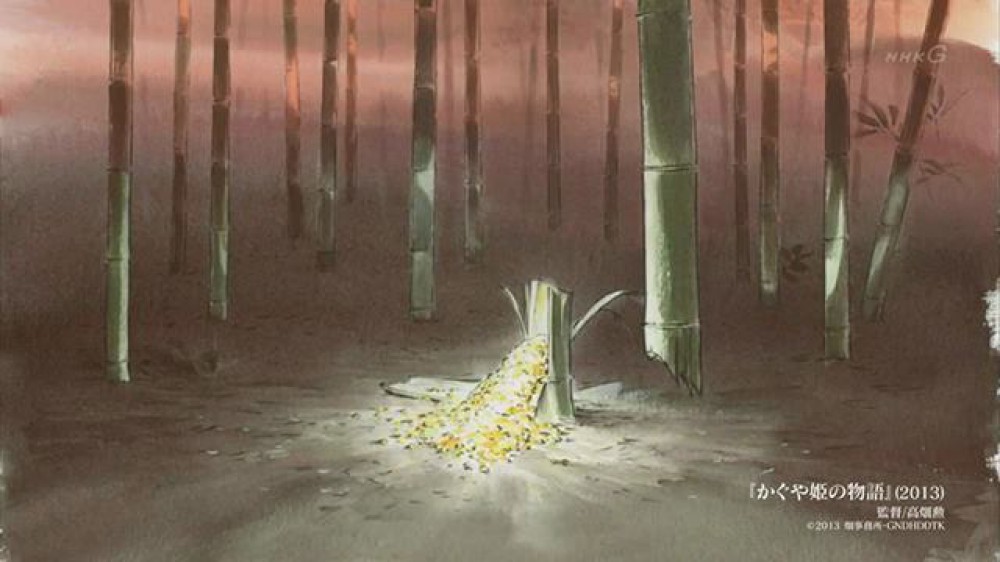 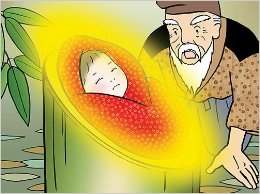 4
1
2
3
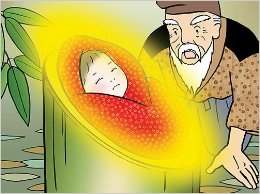 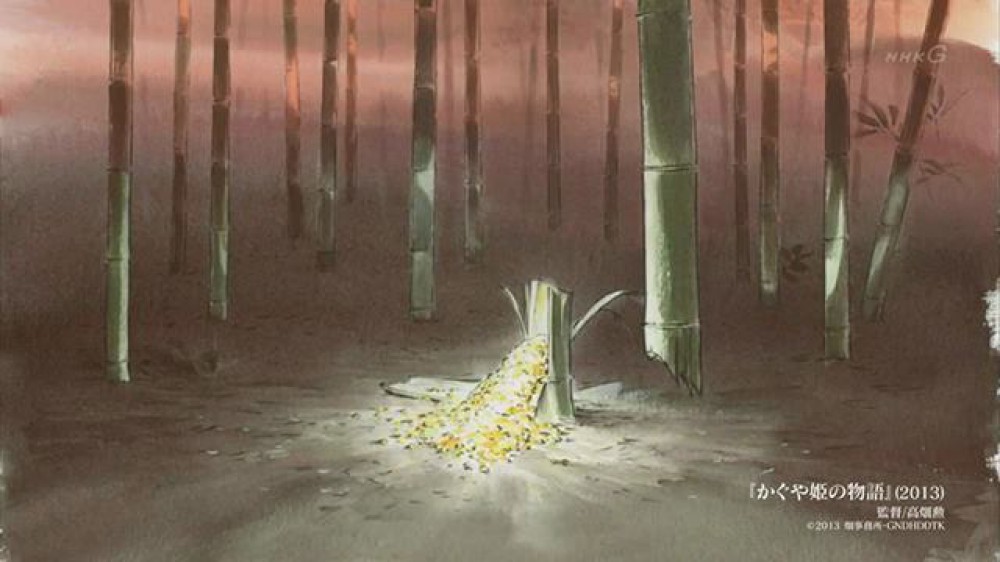 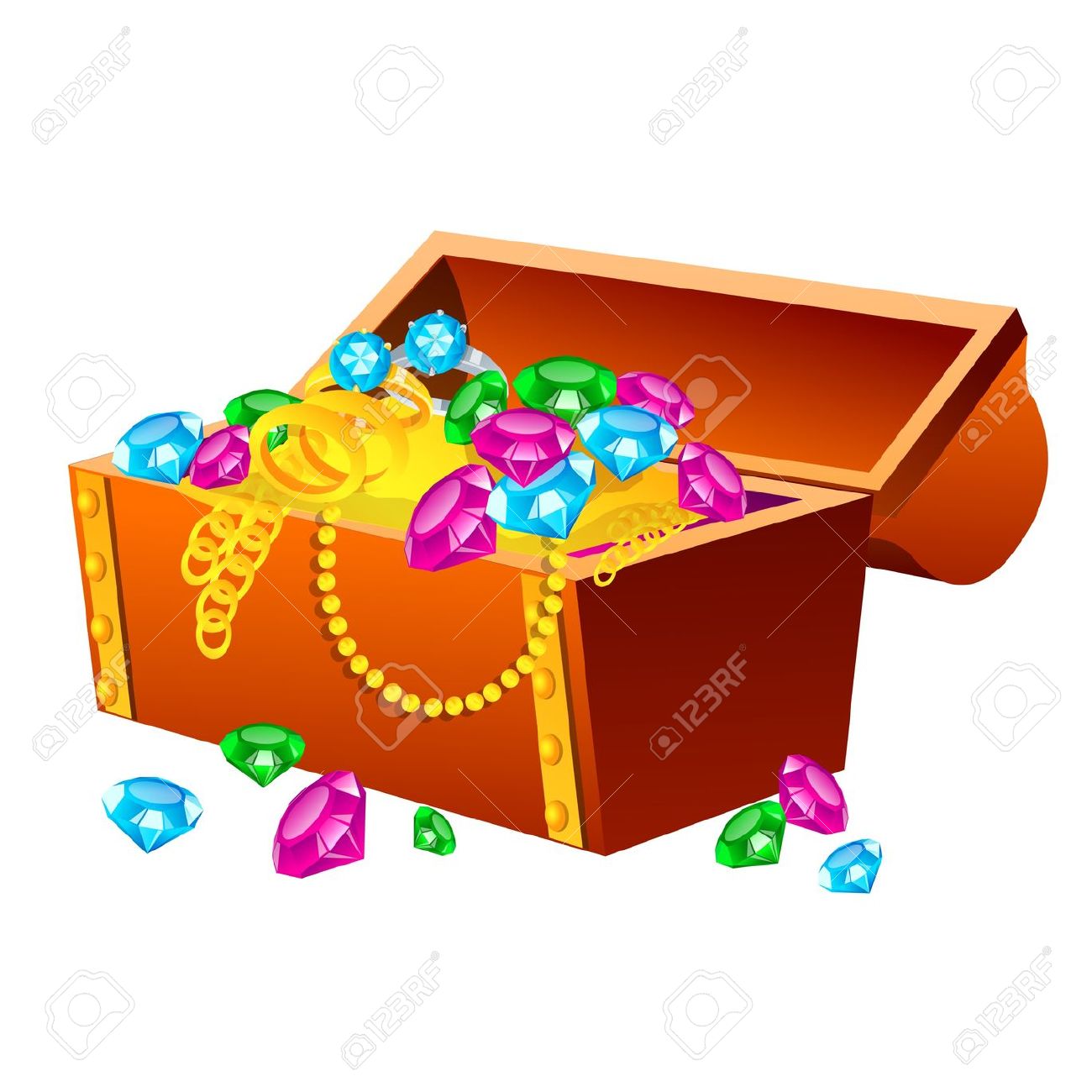 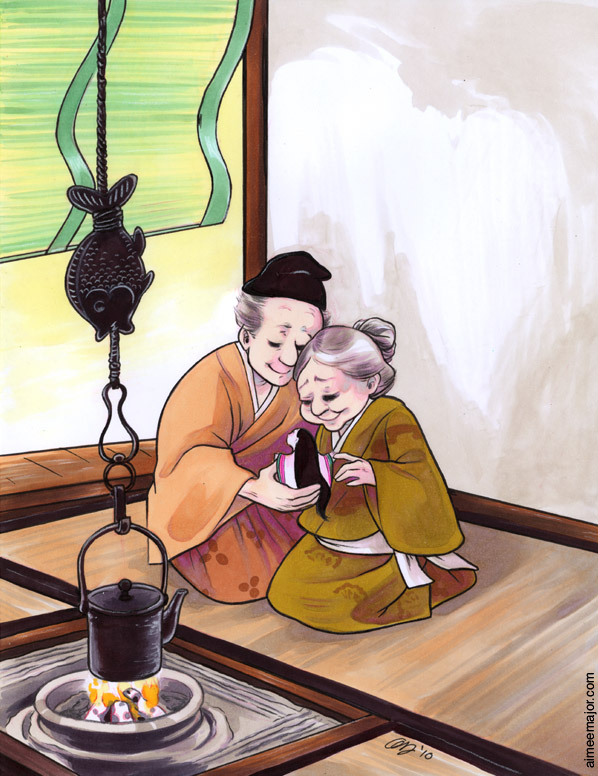 7
8
6
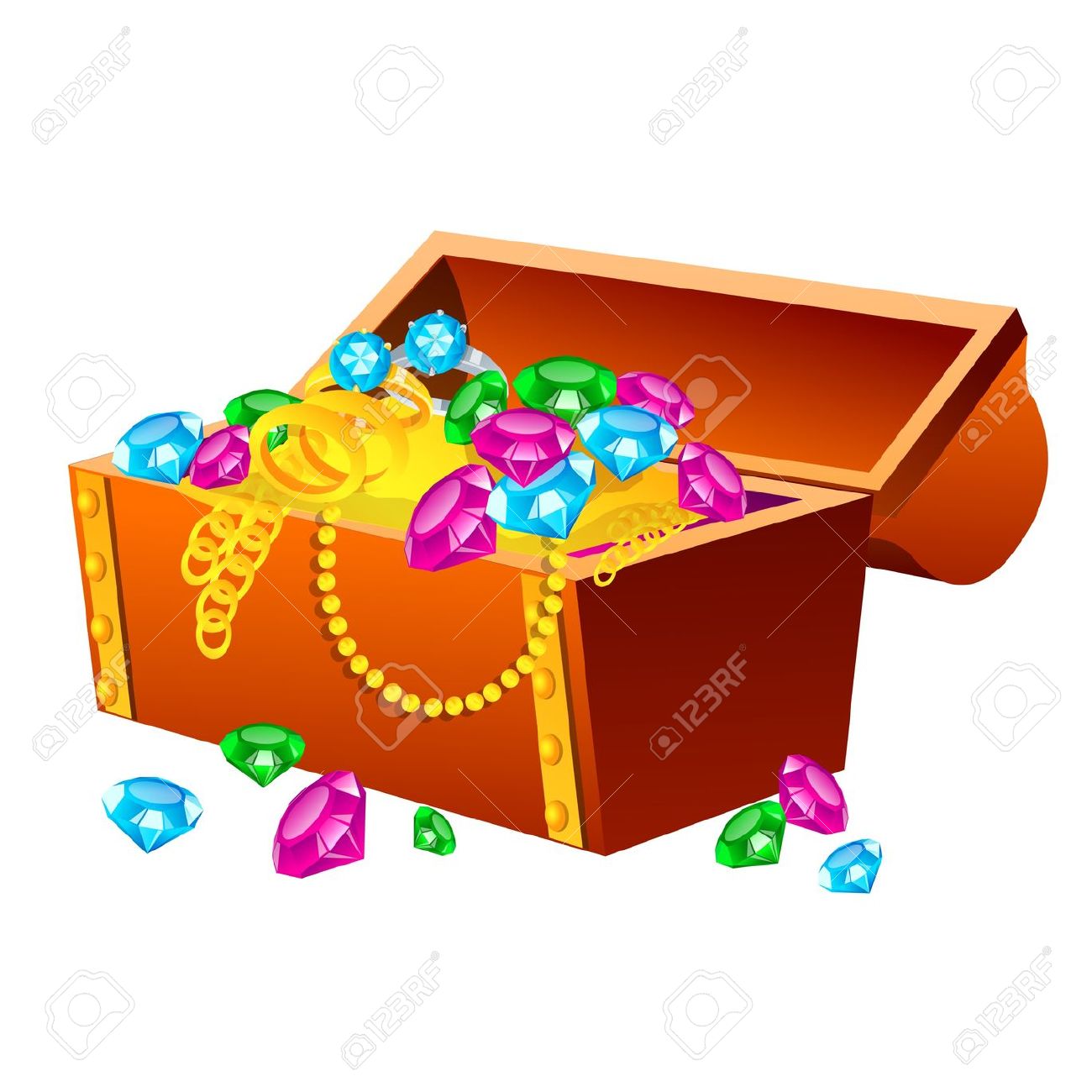 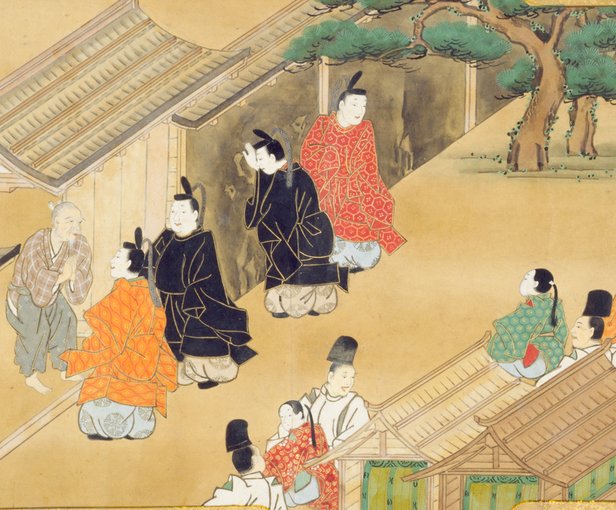 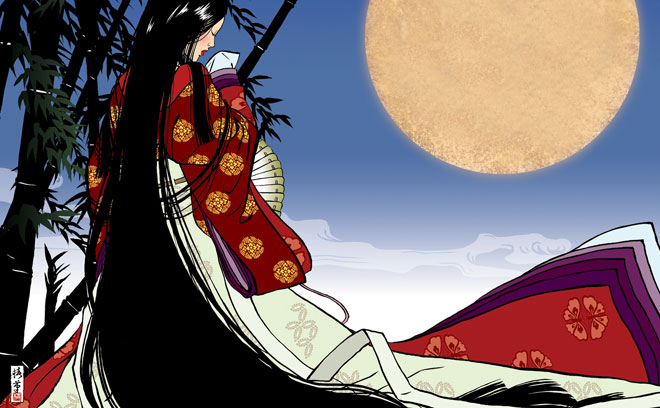 5
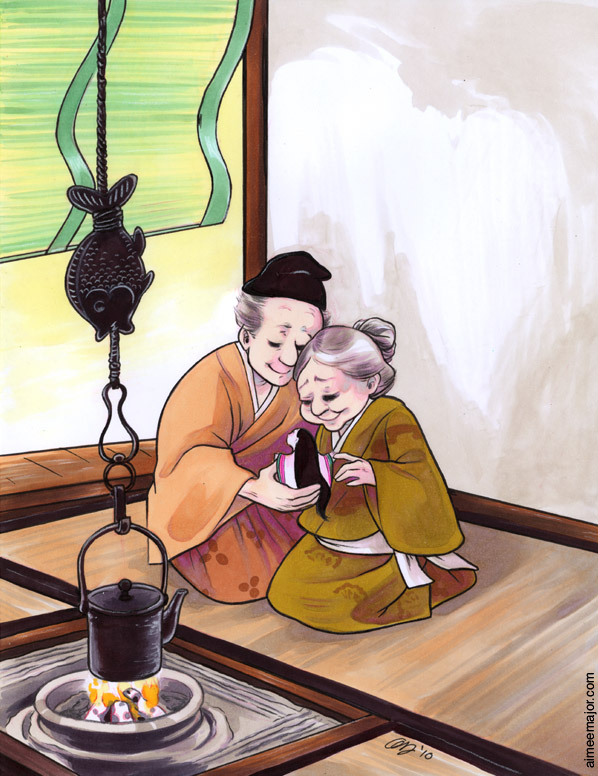 10
11
9
12
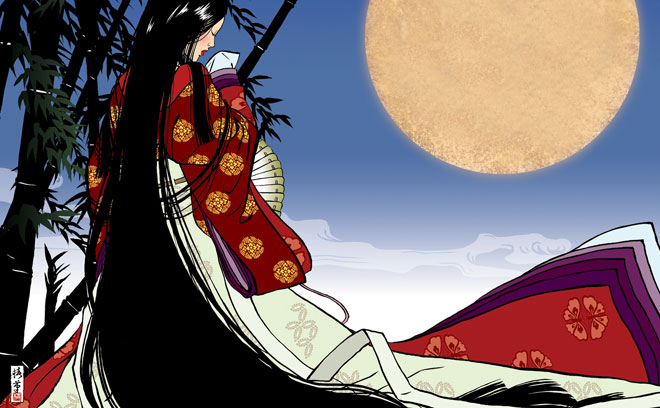 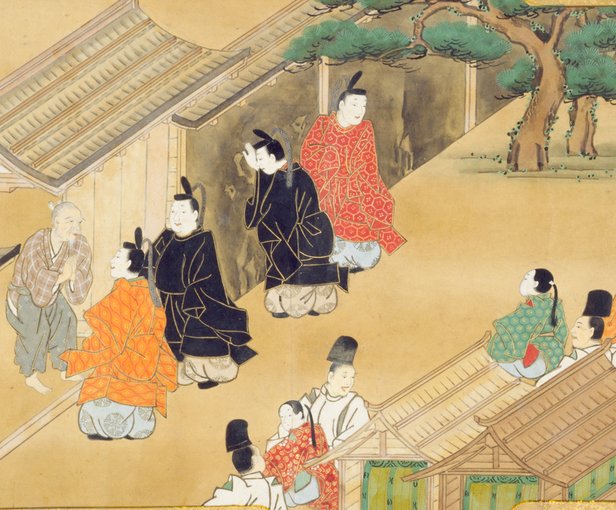 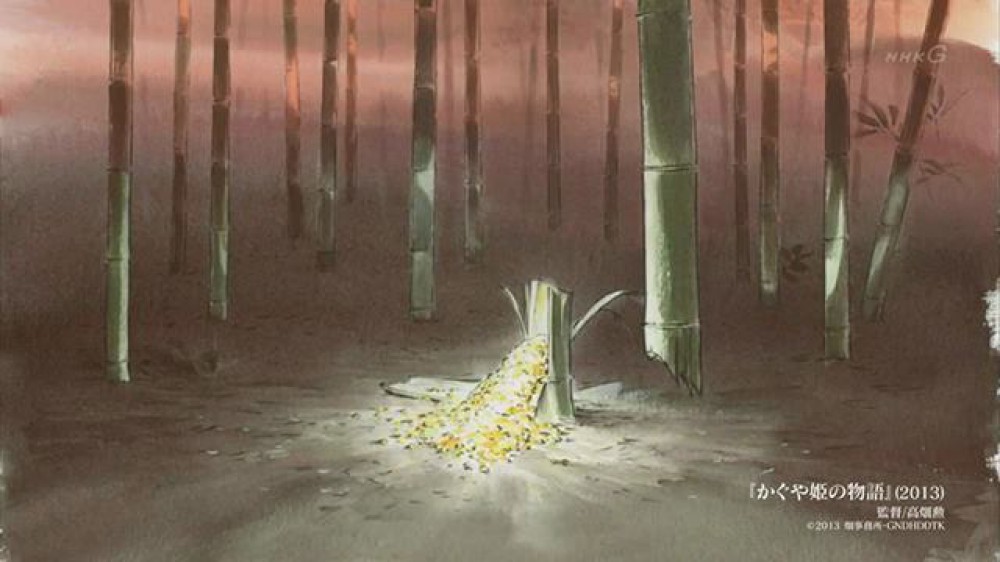 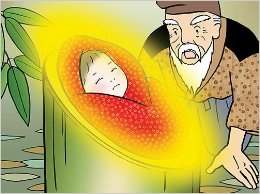